Бурові верстати
Обладнання та інструмент для видобування і обробки природного каменю
© ip_bass
Пневматичний буровий верстат
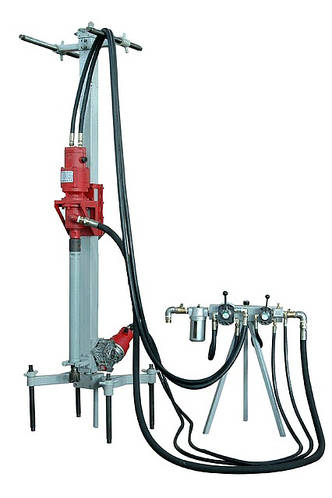 3
1
2
6
8
Пневматичний перфоратор
Каретка
Щогла
Анкерне кріплення
Пристрій нахилу щогли
Пульт керування
Пневмопроводи
Робочий інструмент
5
4
7
© ip_bass
Гідравлічний буровий верстат
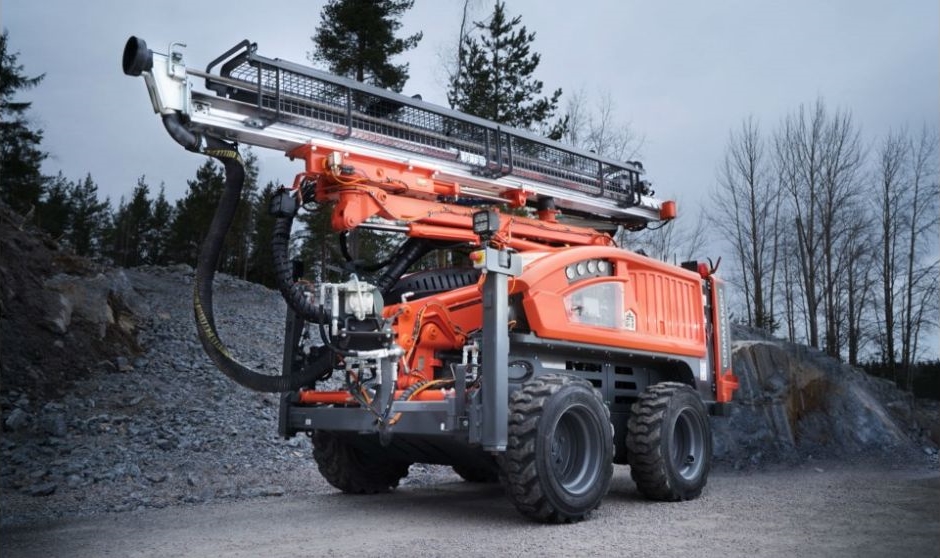 Дизельний двигун
Гідропривід системи позиціонування, перфоратора та опор
Компресор для подачі стисненого повітря у вибій
Радіокерування (опційно)
Візок на пневмоході або на гусеничному ході
Можливість буріння шпурів під будь-яким кутом нахилу
Основні виробники:
Sandvik, Tamrock
© ip_bass
Гідравлічні бурові верстати
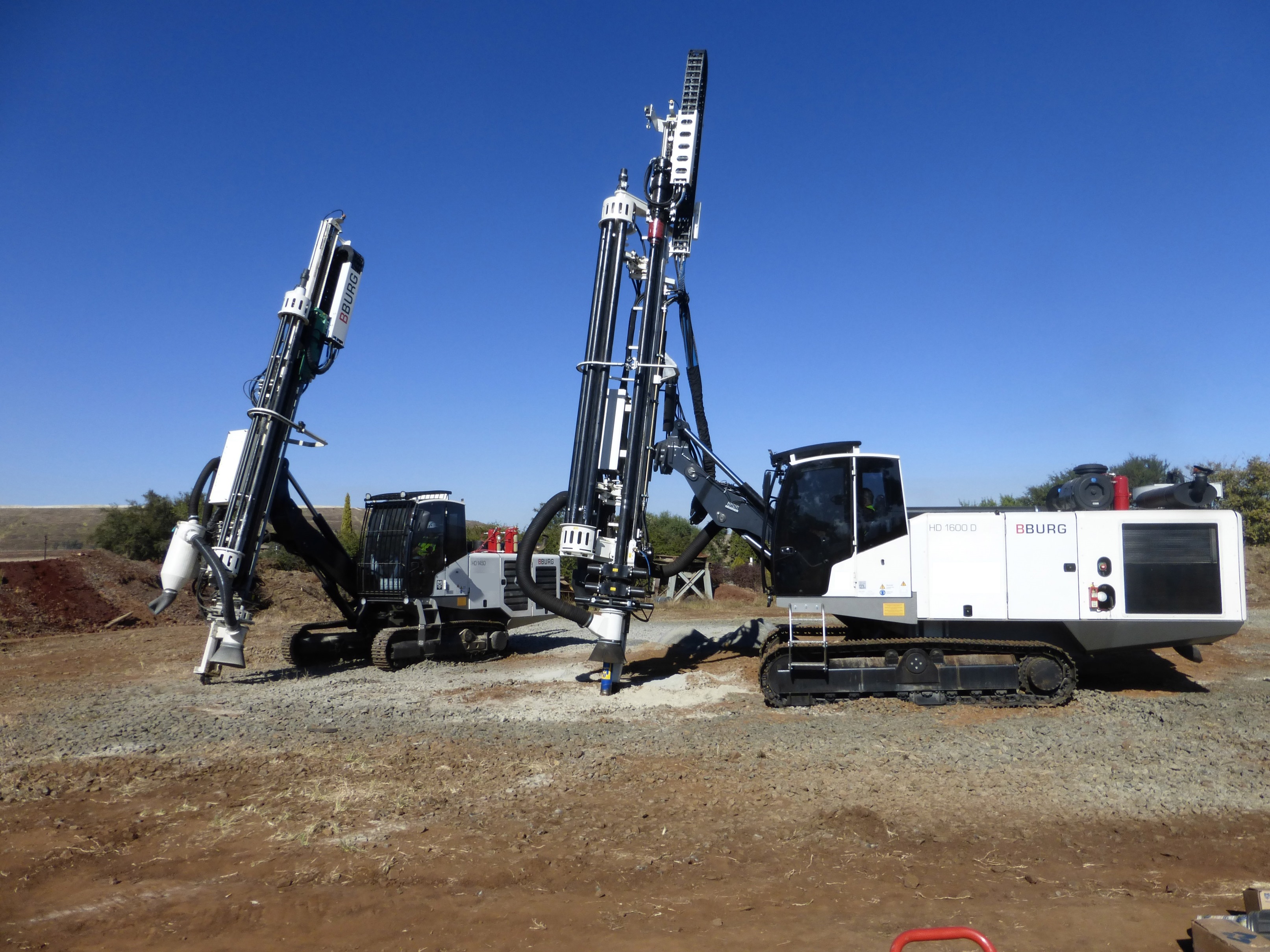 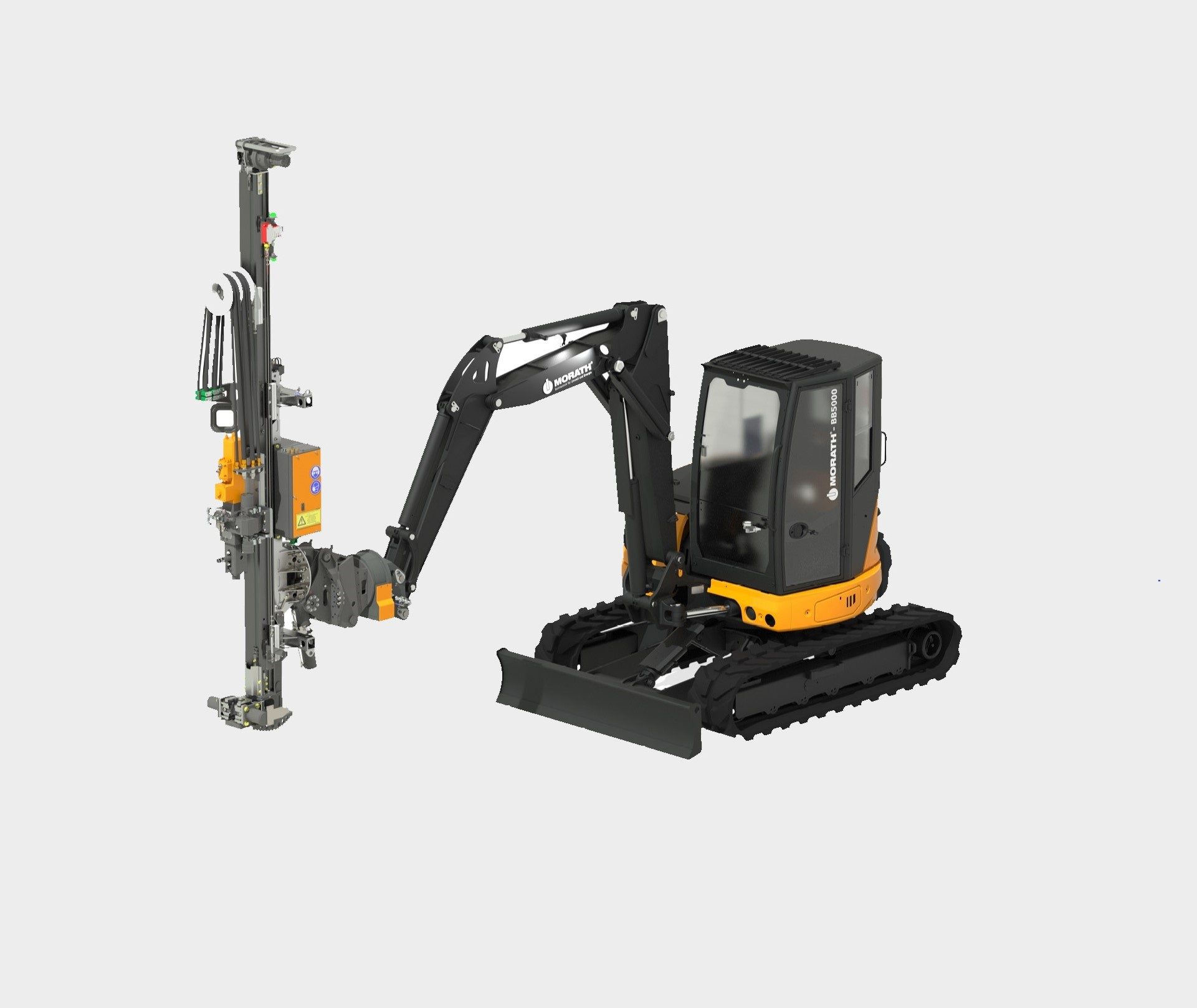 © ip_bass
Верстати для буріння стрічки шпурів
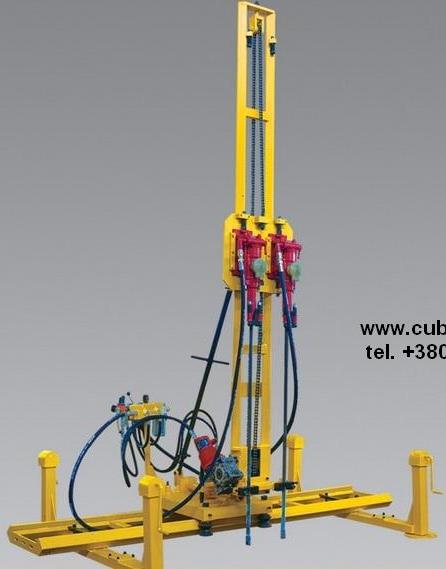 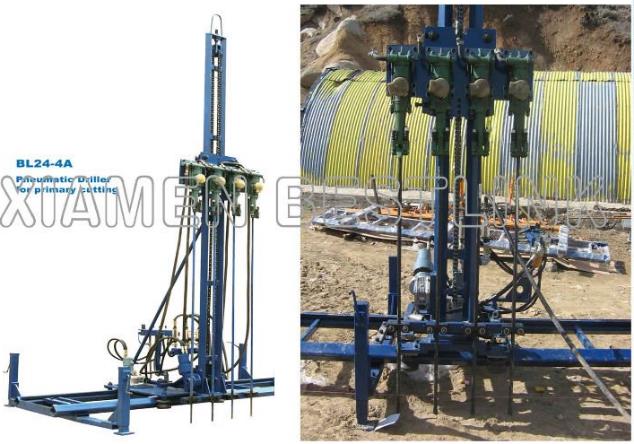 © ip_bass
Глибинний пневмоударник
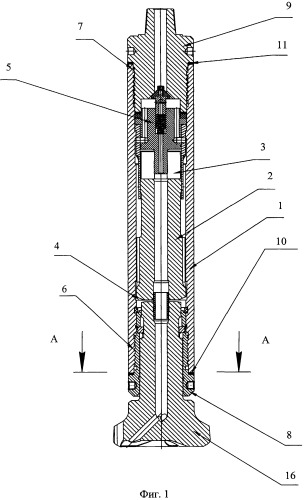 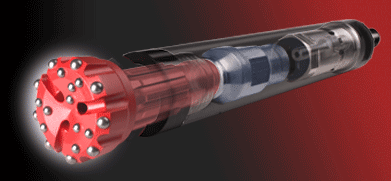 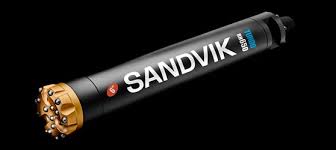 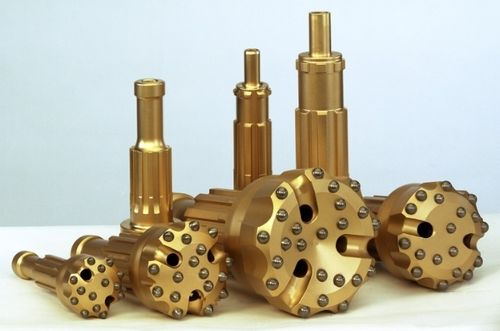 © ip_bass
Робочий інструмент
Бурова штанга з буровою коронкою
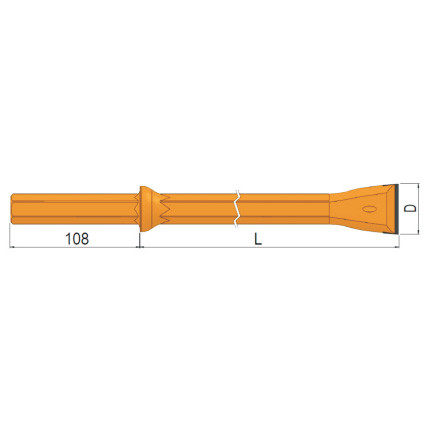 Хвостовик
Штанга
Бурова коронка
© ip_bass
Робочий інструмент
Бурова штанга зі з’ємними коронками
Інтегральна бурова штанга
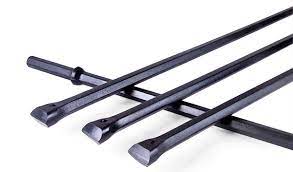 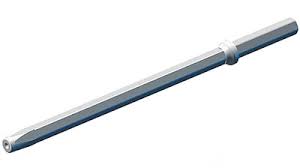 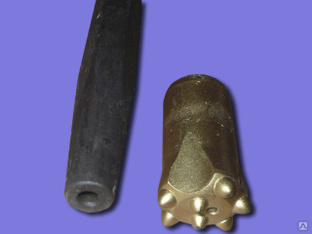 Інтегрально-різьбова бурова штанга
Відсутній хвостовик. 
Замість нього внутрішня різьба
Надставна бурова штанга
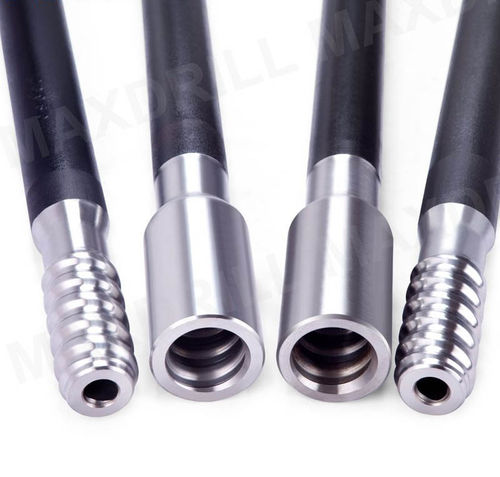 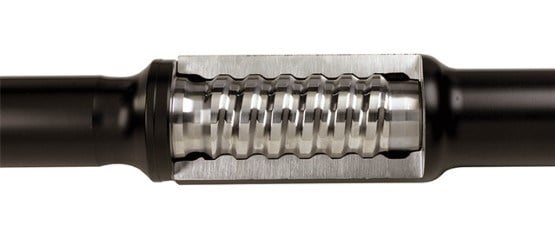 © ip_bass
Штанга
Корпус штанги для буріння шпурів виготовляється шестигранної форми з поздовжнім отвором для подачі стисненого повітря у вибій
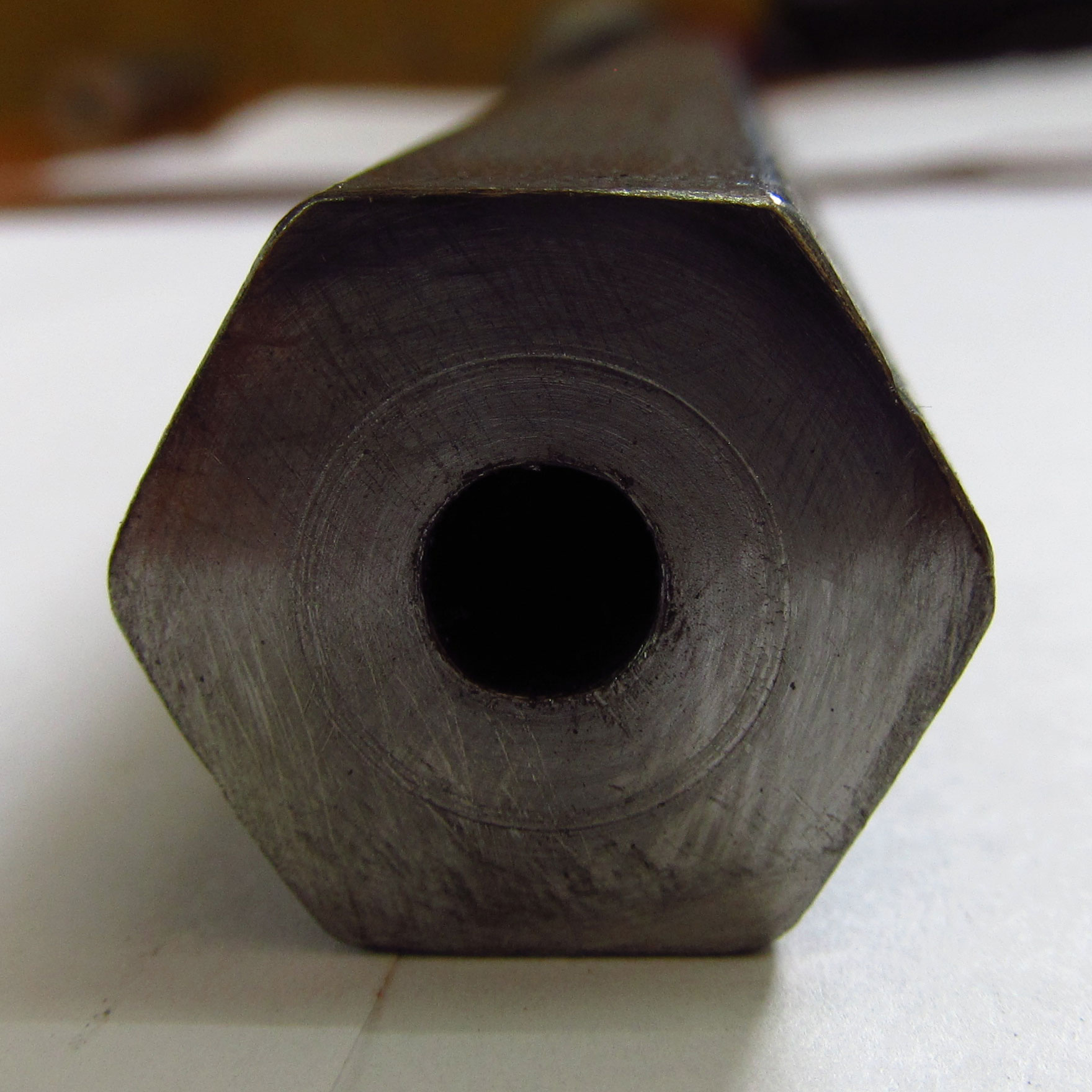 Матеріал: високолеговані, конструкційні сталі з вмістом нікелю 18Х2Н4МА, 18Х2Н4ВА, 25Х2Н4МА 38ХН3МФА.
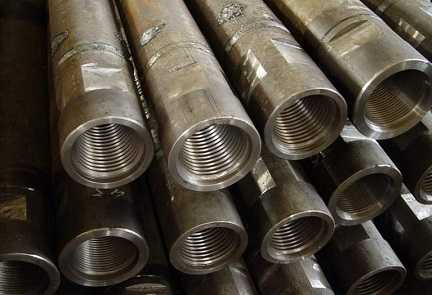 Корпус штанги для буріння свердловин виготовляється циліндричної форми з поздовжнім отвором для подачі стисненого повітря або бурового розчину у вибій
Матеріал: сталеві безшовні товстостінні труби. Товщина стінки від 3,5 мм
© ip_bass
Штанга
На кінці штанги виконується конус, на який насаджується бурова коронка. 

Конус виготовляють з кутами: 12°, 11°, 7°, 4°46’.
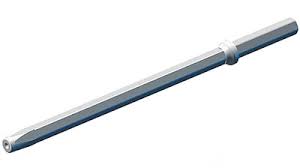 Довжина 
інтегральних штанг 400 - 9600 мм
інтегрально-різьбових штанг 1910 – 4345 мм
штанг зі з’ємними коронками 610 – 3050 мм
надставних штанг 300 – 4800 мм
© ip_bass
Коронка
Інтегральні
З’ємні
Надставні
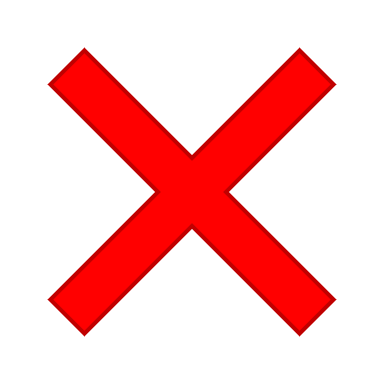 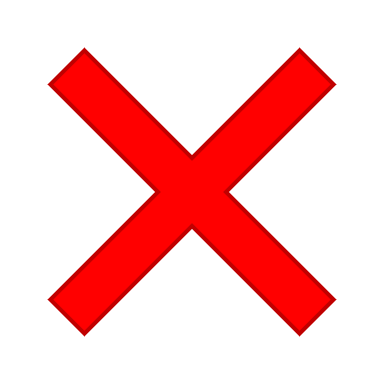 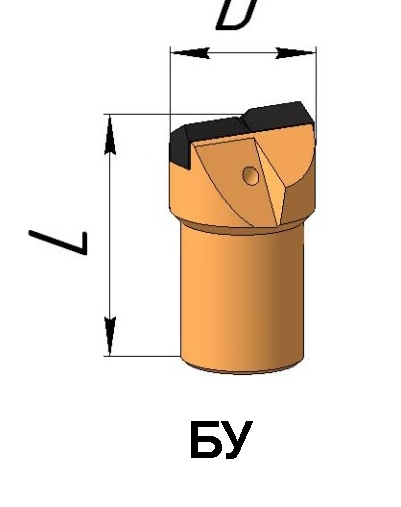 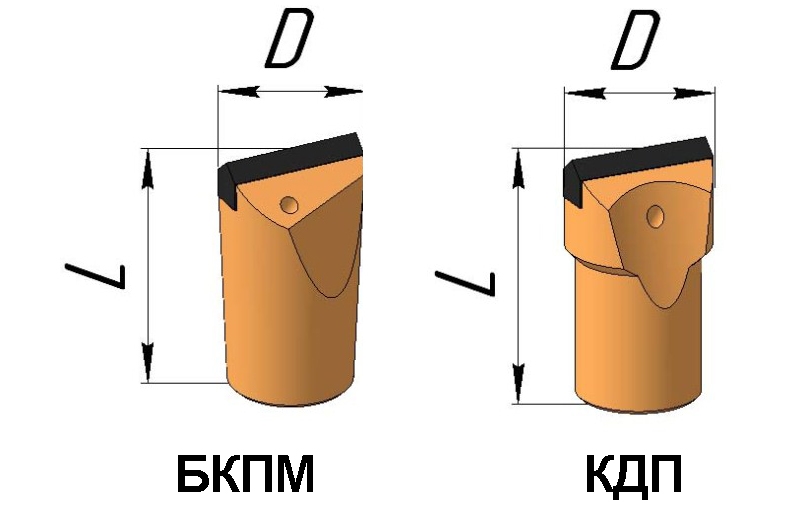 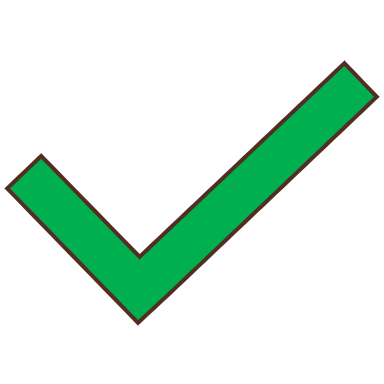 Долотчасті
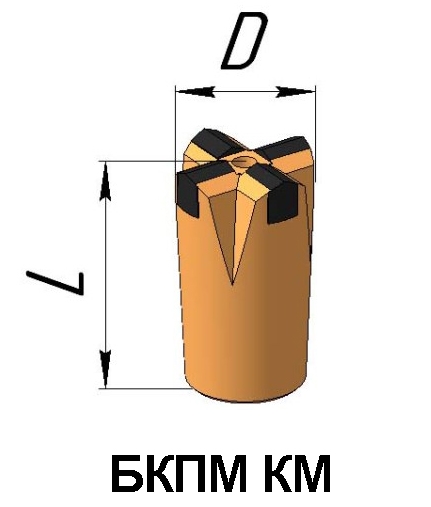 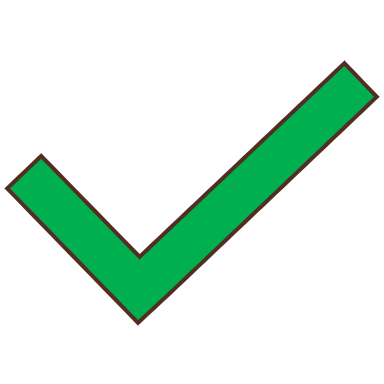 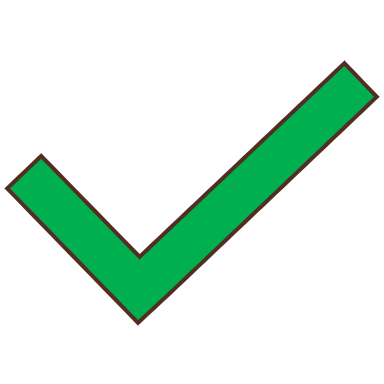 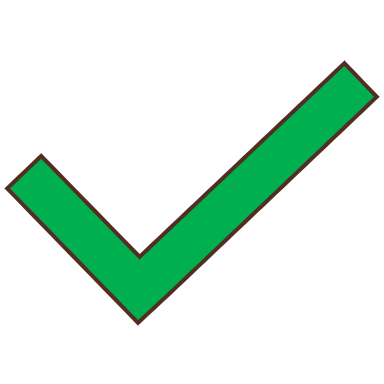 Хрестовидні
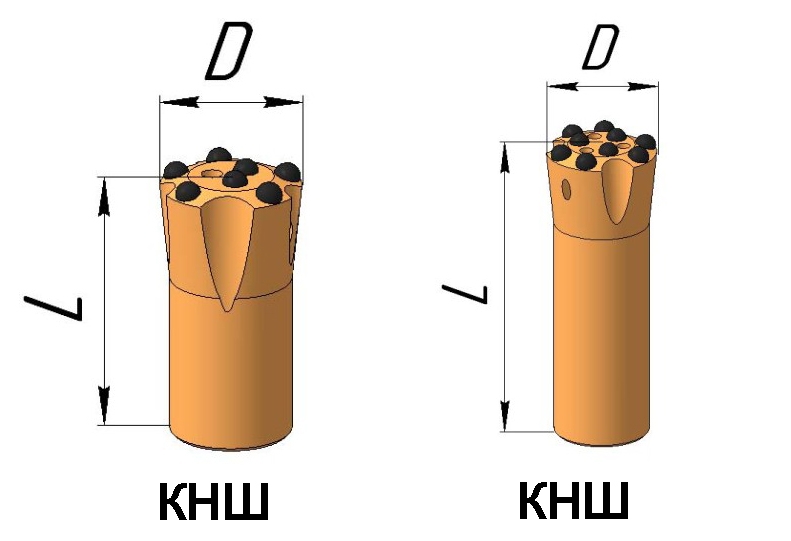 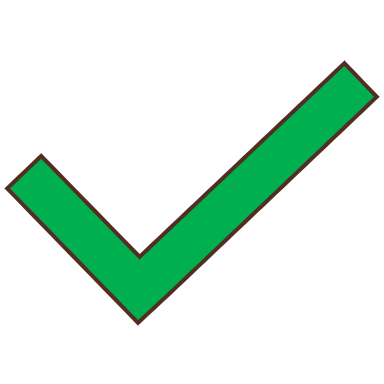 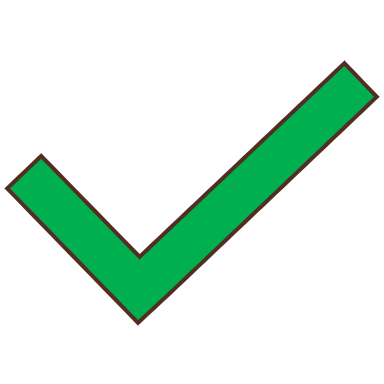 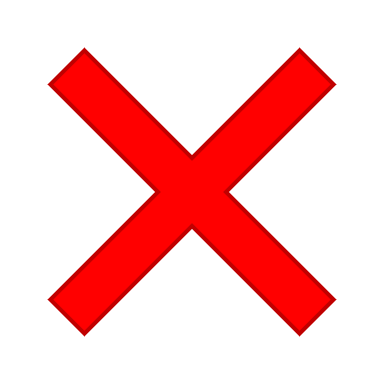 Штирьові
© ip_bass
Додаткове обладнання
© ip_bass